Respiratory System
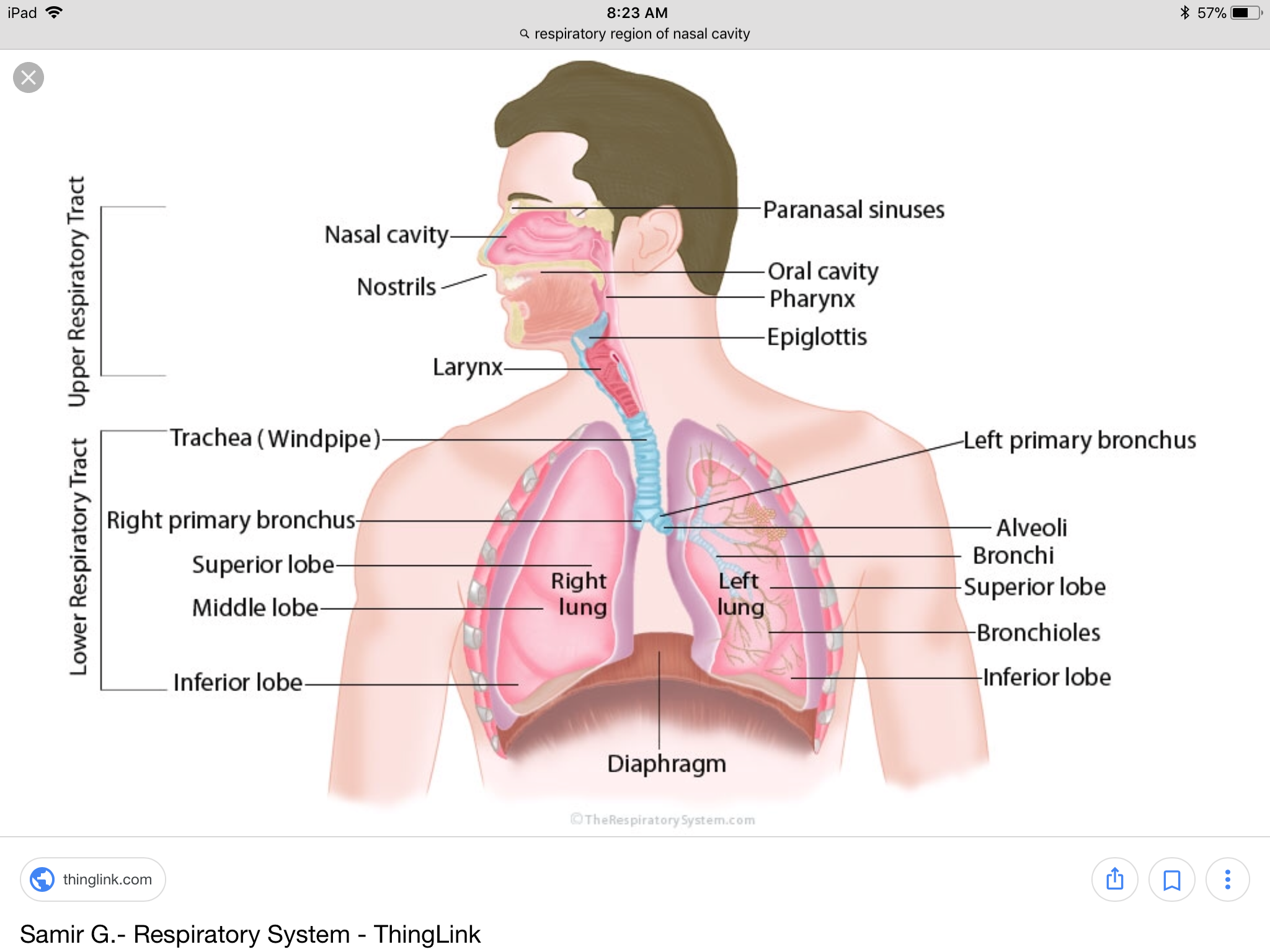 Portions
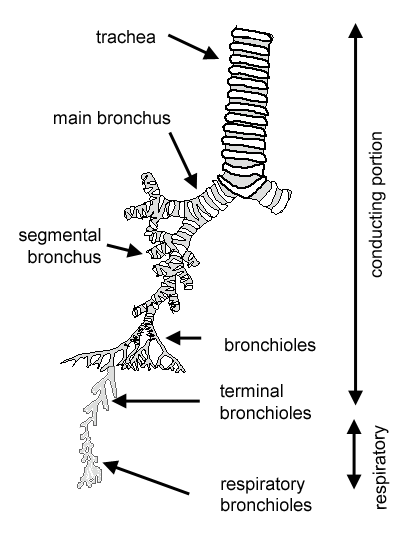 Nasal Cavity (N.C.)
Vestibule
Lining (line with thin skin)  1- Epidermis: (Keratinized stratified Squamous epithelium).2- Dermis.
Contents:1- Vibrissae: stiff hairs.2- Sebaceous glands.3- Sweat glands
Wall:1- Hyaline cartilage.2- Cancellous (spongy) bone



Lining: 1- Respiratory Epithelium. 2- Lamina propria.
Clinical application: Sinusitis: “إلتهاب الجيوب الأنفية”Accumulation of air and bacteria in close sinuses
Anterior portion of N.C. :   Vestibule

Posterior portion of N.C. :   - Respiratory region- Olfactory region








The nasal septum divides the nasal cavity into two halves (right and left).
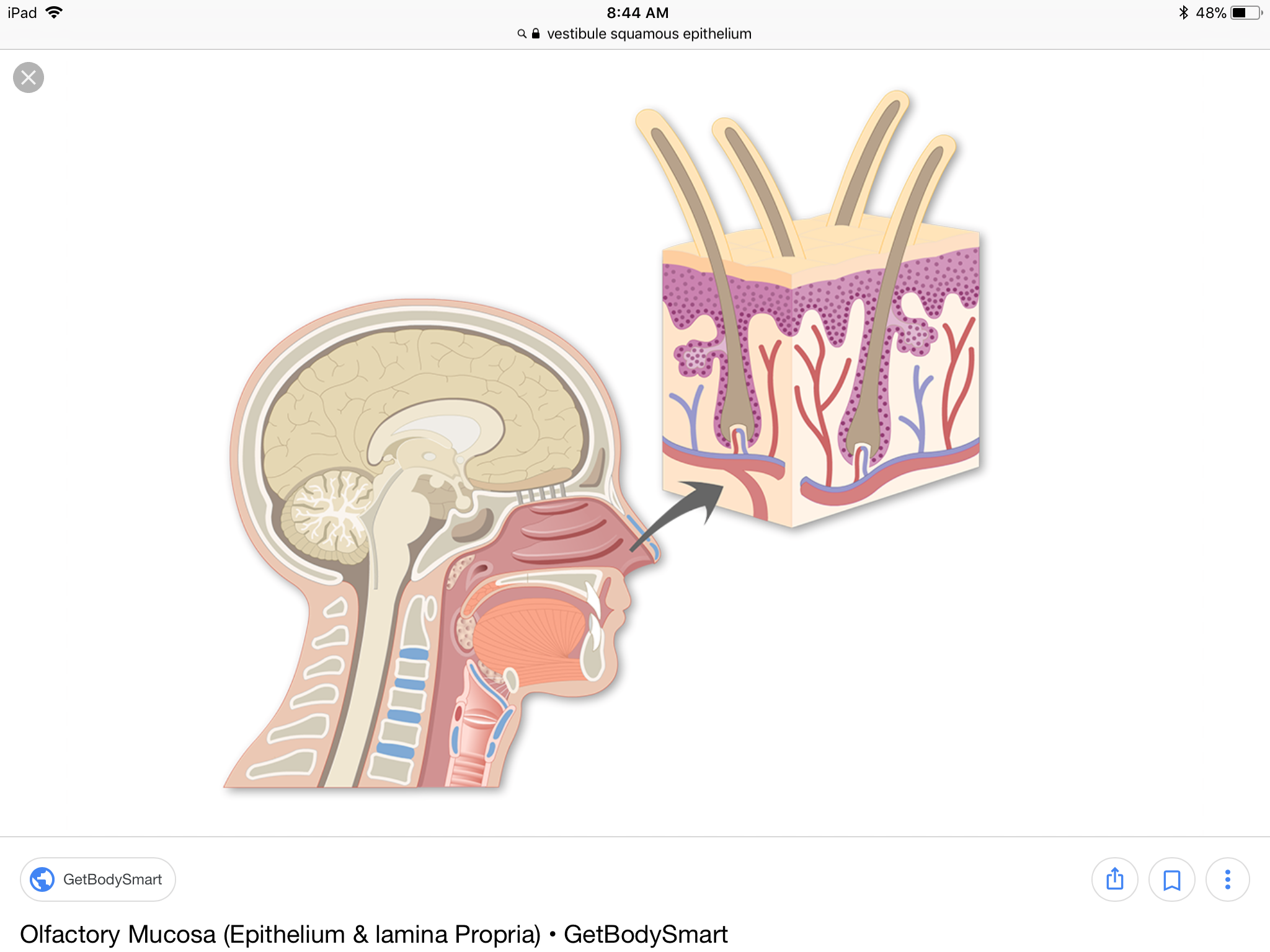 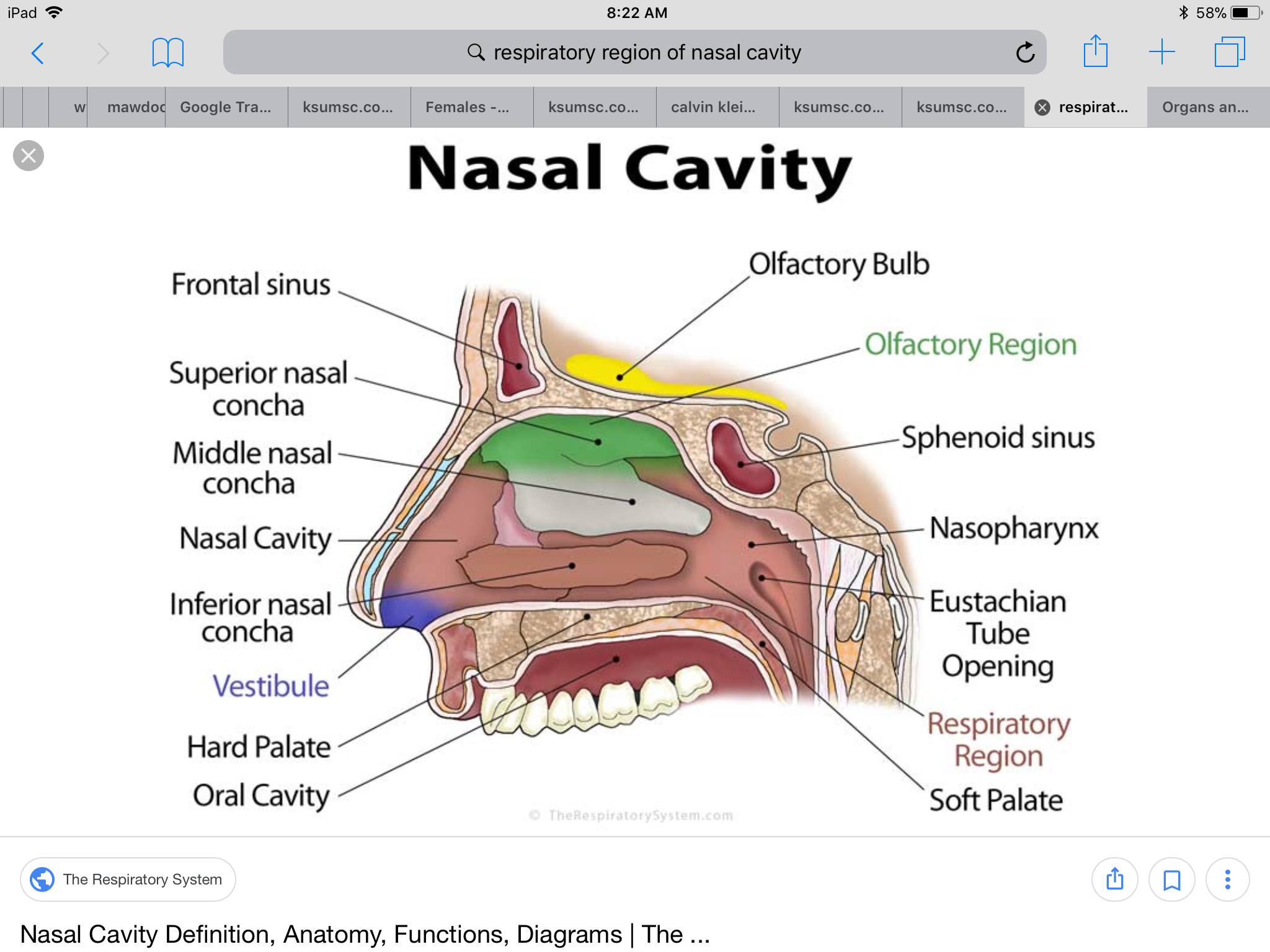 Paranasal sinuses
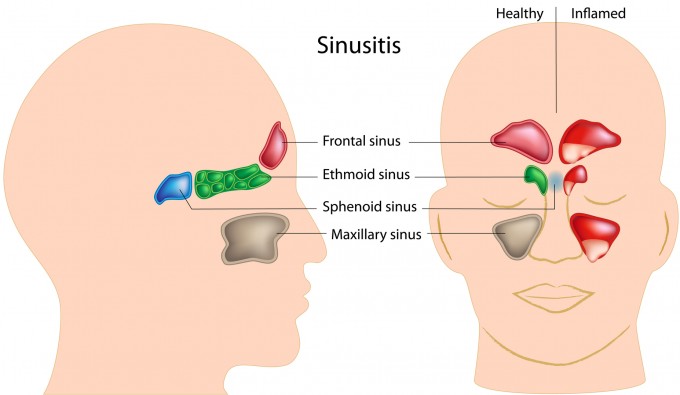 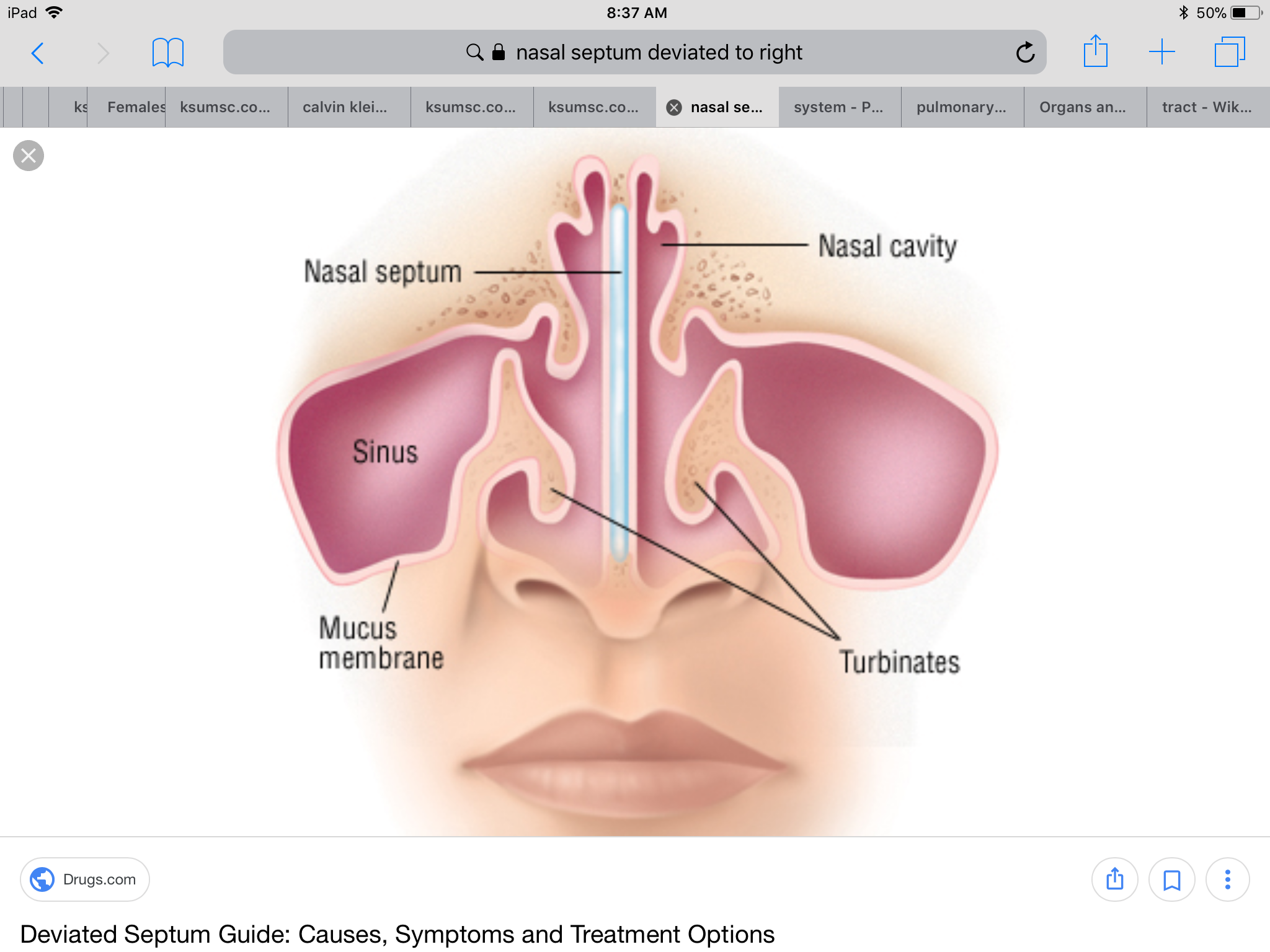 Respiratory region (Area) of nasal cavity
Epithelium + connective tissue in wet area known as mucus membrane
Skin is not mucus membrane because it dry
Function of Paranasal sinuses is Lighten the skull and it help in speech
Olfactory area is the only site that dose not have mucus secretion but it has serous secretion
The only neuron that can renewing from his stem cell located in olfactory area
Olfactory region (Area) of nasal cavity
Larynx
Epiglottis cover by tow type of epithelium:
Anterior: stratified squamous epithelium non keratinized 
Posterior: pseudo stratified columnar epithelium
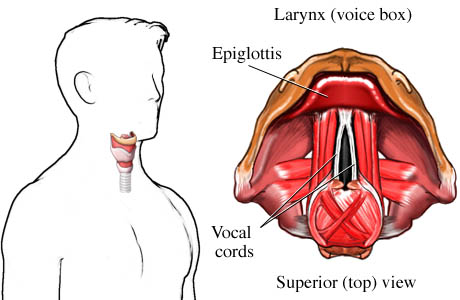 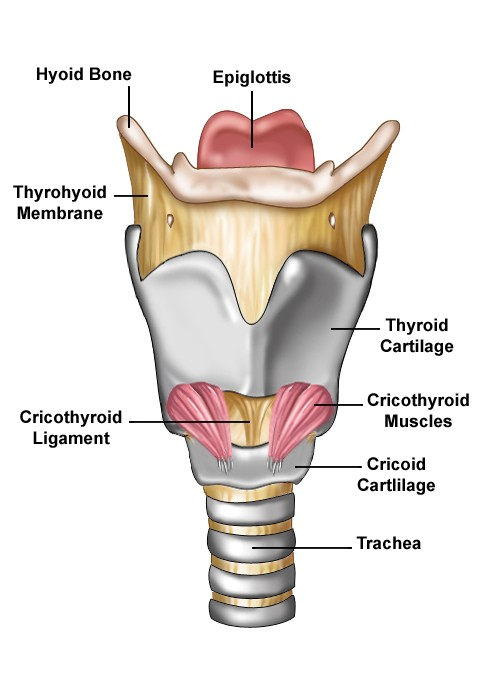 Larynx